Pathway Home (PH) Prospective Applicant Webinar
March 25, 2020
Today’s Speakers
Melissa Abdullah
Grant Officer, OGM
U.S. Department of Labor
Ariam Ferro
Lead Grants Management Specialist, OGM
U.S. Department of Labor
2
Today’s Speakers
Alexander Green
Workforce Analyst, REO
U.S. Department of Labor
Jessica Lohmann
Senior Evaluation Specialist, CEO
U.S. Department of Labor
3
Key Pathway Home FOA Areas of Focus
Application Submission Requirements

Eligibility, Services, Partnerships, and Priority Consideration

ETA Evaluation
4
Application Submission Requirements
5
Content and Form of Application Submission
Section IV.B
SF-424 Application For Federal Assistance
Project Budget (SF-424A and Budget Narrative)
Project Narrative
Attachments to the Project Narrative
6
SF-424 and Project Budget
Section IV.B.1 and Section IV.B.2
SF-424 Application For Federal Assistance
DUNS number
Must register with SAM
Project Budget 
SF-424A: Budget Information Form
Budget Narrative
7
Project Narrative
Section IV.B.3.A
Guidelines are found in Section IV.B.3.A, Project Narrative
The Project Narrative is limited to 25 double-spaced single-sided 8.5 x 11 inch pages with Times New Roman 12 point text font and 1-inch margins.  You must number the Project Narrative beginning with page number 1.
Evaluated using the evaluation criteria identified in Section V.A
8
Attachments to the Project Narrative
Section IV.B.4
In addition to the Project Narrative applicants must submit attachments.
Must be clearly labeled as Attachments.
Only Attachments listed in Section IV.B.4 of the FOA are excluded from the page limit.
No additional materials will be considered.
See Section IV.B.4 for information on valid attachment file names.
9
Application Screening Criteria
Section III.C.1
10
Criteria
Section V.A
11
Proposal Submission
Section IV.C
Applications must be received by 4:00 p.m. (ET) on the closing date 
Method of Submission
Online at www.grants.gov ONLY
12
Eligibility, Services, Partnerships, and Priority Consideration
13
Eligible Applicants
The following organizations are eligible to apply:
Community- and faith-based organizations with IRS 501(c)(3) non-profit status, including women’s and minority organizations, and post-secondary education institutions with 501(c)(3) status; 
State and local governments; and
Any Indian and Native American entity eligible for grants under Section 166 of the Workforce Innovation and Opportunity Act (WIOA). 
Subject to receiving sufficient applications of fundable quality, the Department of Labor intends to award approximately 50 percent of the available funds to organizations serving persons incarcerated in state correctional facilities and approximately 50 percent of available funds to organizations serving persons incarcerated in local jails.
Clarification: If you are a public higher education institution or member of a state college system, and not a 501(c)(3), you are eligible to apply.
14
Eligible Participants
Participants eligible to receive workforce services must:
Be at least 18 years old;
Reside, at the time of enrollment in the program, in a state correctional facility or local jail for adults;
Have a release date scheduled within 20 to 180 days of the individual’s enrollment into the program;
Be scheduled to return to reside upon release in the target area identified in the applicant’s application;
Be low-income as defined under WIOA, Section 3(36); and
Be eligible to work in the United States.
Grantees have the discretion to enroll individuals convicted of violent offenses or sexual offenses and those assessed as high-risk of either offense. Grantees that choose to serve these populations must conduct a rigorous risk assessment of criminogenic need (i.e., causing or likely to cause criminal behavior).  In all cases, the grantee must have a clear and consistent written enrollment policy that addresses program enrollment.  Grantees will be required to submit their written enrollment policies if awarded a grant.
15
Pre-Release Services
Job preparation 
Comprehensive case management
Developing IDPs using Labor Market Information
Needs assessment
Career exploration and planning
Legal assistance
Counseling
Assistance with linking inmates to the social services required to help them transition back to their communities.
The applicant must provide, as an attachment to the Project Narrative, a sample schedule of activities for a month of pre-release operations.  These activities must include, at a minimum, the items listed in part (vii) of the Project Design in the FOA.
16
Post-Release Services
The applicant must identify and describe:
How they will provide all of the post-release skill-building services—apprenticeships and occupational training in in-demand industries that lead to industry-recognized credentials.
How the IDP links to employment, post-release, and follow-up services to ensure a continuum of services.
How assessments will be incorporated into the IDP.
A plan for directly linking participants to their program, employers, and external service providers before exiting the correctional facility.
How the pre-release case manager will be retained post-release, and how post-release and follow-up activities will be delivered.
A plan to continue services to participants post-release and to secure lasting partnerships with local service providers and employers and the strategies for achieving buy in from local employers and industry associations.
17
Partnerships
Mandatory Partnerships
A State correctional facility or Local or County jail.
Applicants must identify, and provide a written commitment from, the state correctional facility or local/county jail the applicant intends to partner with for this project. 
The written commitment must address how the applicant and partner staff will access the state correctional facility or local or county jail and how partners will provide:
Services pre-release;
Accommodations for services to be provided;
A strategy for internet accessibility or an alternative;
Resources and space supplied by the correctional facility;
Facility requirements for inmate participation and selection; and
Security for applicant and partner staff.
18
Partnerships
Recommended Partnerships
Applicants should identify local organizations, including employers and industry organizations, which will provide services to support program operations, such as workforce services, housing, and substance abuse and mental health treatment for participants.
Applicants must describe the specifics of their partnership(s) and provide a MOU or LOC signed by the authorizing agent of the partner organization, which describes:
Services to be provided to the organization or participants;
Procedures for enrollment or recruitment, if applicable; and
Any resources to be committed to the program.
Applicants must explain how employers and industry organizations will be engaged in the program to provide curriculum development, occupational education, and employment pre- and post-release;
Applicants must explain how partners will communicate pre- and post-release to support program operations and ensure that all required services are available to all program participants.
19
Priority Consideration
Applicants will receive priority consideration of one (1) bonus point if the applicant has demonstrated in item number 10 of their abstract, at least one census tract in their target area is a qualified Opportunity Zone designated by the Secretary of Treasury; applicants will not receive additional bonus points for more than one opportunity zone. 

Designated Opportunity Zone census tracts may be found at: www.cdfifund.gov/pages/opportunity-zones.aspx
20
Evidence and Evaluation in Reentry
21
Goals and objectives
Importance of evidence and evaluation 
Overview of reentry research 
Where you fit in!
22
Why the Focus on Evidence?
Increased emphasis on learning and program improvement on the ground
Continuous learning and program improvement
Determining if end goals are achieved 
Making informed decisions that impact outcomes of interest (ex. employment and recidivism)
Increased emphasis on evidence-based policymaking at all levels of government and in the private sector, for example:
The President’s FY21 budget, “Uses Evidence to Promote Better Outcomes.”
Foundations for Evidence-Based Policymaking Act
Evidence reviews
Private philanthropic organizations calling for evaluation and the use of evidence
23
Use of Evidence in Policy/Program Implementation
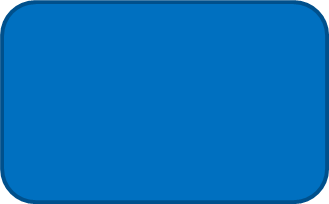 Plan
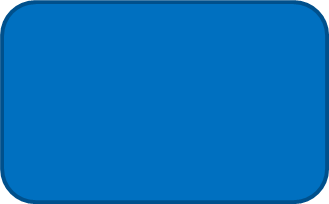 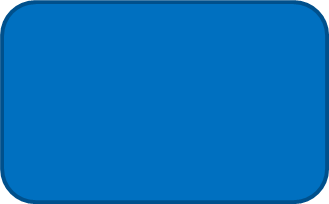 Use Evaluation 
to Improve
Implement
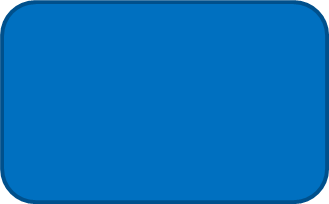 Evaluate
24
What We Know Now
Those who are employed are less likely to become involved in criminal activity
Limited research on reemployment-focused reentry models with mixed results
Modest positive results found in programs targeting older ex-prisoners and with:
integrated services 
models using financial incentives
transitional jobs
25
What We Know Now (Continued)
Using ancillary services to make employment programs more effective
Case management
Wrap-around services
Cognitive behavioral therapy
Additional supports
New strategies and evidence continue to emerge!
26
Linking to Employment Activities Pre-Release (LEAP)
Key Implementation Findings
LEAP pilot demonstrated the feasibility of offering AJC services within a jail
Close collaboration between workforce agencies and jails was crucial
The jail environment—including the jail layout, security level, and the degree to which jail staff were focused on reentry—shaped the physical spaces for services, and schedules of jail-based AJCs
Sites highlighted the need to remain flexible to adapt to changing jail conditions
Pre-release participants appreciated being treated like AJC customers
Although sites met recidivism targets set by DOL, employment and education outcomes were less encouraging
27
Linking to Employment Activities Pre-Release (LEAP)
Practices that appear promising
Recognize that service delivery has three distinct stages
Leverage the expertise of specialized service providers 
Remain flexible in adapting to jail conditions
Treat participants in the jails as AJC customers
Plan staffing and service delivery to facilitate overlap between pre-release and post-release
Use incentives and transportation support to boost post-release engagement
28
Resources on Reentry
Linking Employment Activities Pre-Release Implementation Study
https://www.dol.gov/asp/evaluation/completed-studies/LEAP-Final-Report.pdf
https://www.dol.gov/asp/evaluation/completed-studies/LEAP-Compendium.pdf 
Supporting Reentry Employment and Success: A Summary of the Evidence for Adults and Young Adults
https://www.dol.gov/sites/dolgov/files/OASP/evaluation/pdf/REOSupportingReentryEmploymentRB090319.pdf
What Works in Reentry Clearinghouse
http://whatworks.csgjusticecenter.org/focus-area/employment-topic
Clearinghouse on Labor Evaluation and Research (CLEAR): Reentry 
https://clear.dol.gov/taxonomy/term/557
Crime Solutions Employment Topic
https://www.crimesolutions.gov/TopicDetails.aspx?ID=192 
Youth.gov Juvenile Justice Topic
https://youth.gov/youth-topics/juvenile-justice 
OJJDP Model Programs Guide
https://www.ojjdp.gov/mpg/ 
Blueprints Program
http://www.blueprintsprograms.com/
WorkforceGPS REO Page
https://reo.workforcegps.org/
29
Evaluation Requirements
As a condition of award, grantees must agree to: 
make records available to the evaluation contractor on participants, employers, and funding; 
provide access to program operating personnel, participants, and operational and financial records, and any other relevant documents to calculate program costs and benefits; 
in the case of an impact analysis, facilitate, or support as requested, the assignment by lottery of participants to program services (i.e., treatment group) or to the control group (i.e., no program services), including the possible increased recruitment of potential participants; and 
follow evaluation procedures as specified by the evaluation contractor under the direction of DOL.
30
Contact Us
Ariam Ferro
Lead Grants Management Specialist, OGM
U.S. Department of Labor
Ferro.Ariam@dol.gov
202-693-3968
31
Thank You!
Need help?  Email: Support@workforceGPS.org